边缘计算场景下配置自适应的视频分析
报告人：陈宁
2020/9/30
2020/9/26
1
研究背景
视频分析应用的普及
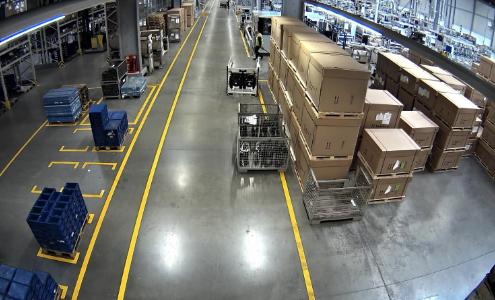 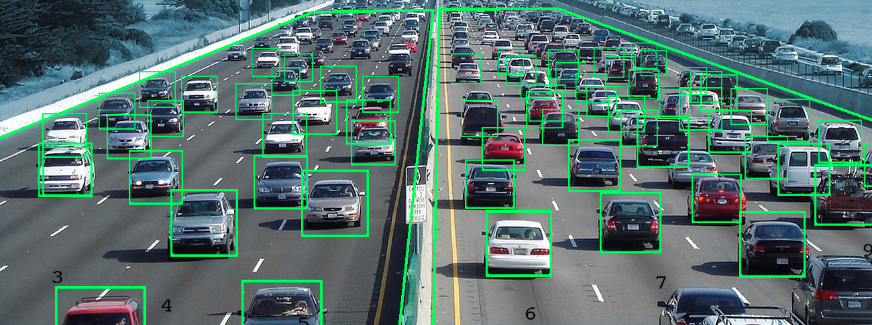 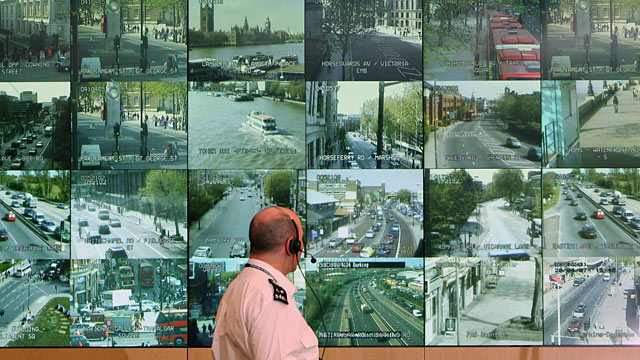 生产健康和安全
道路监控
车流量控制
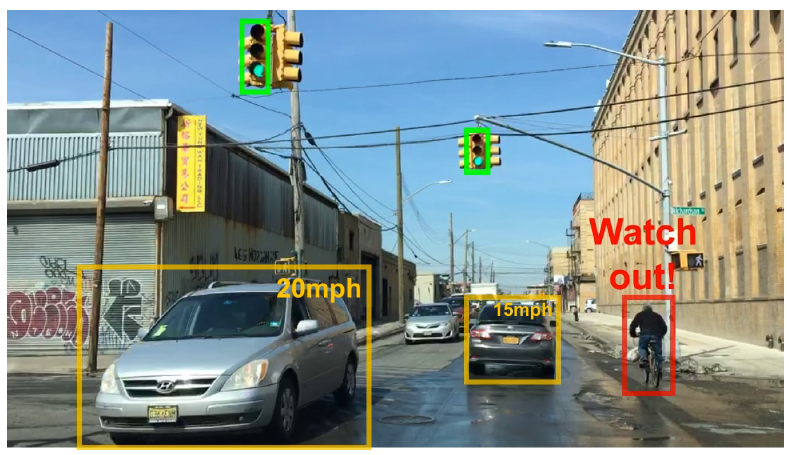 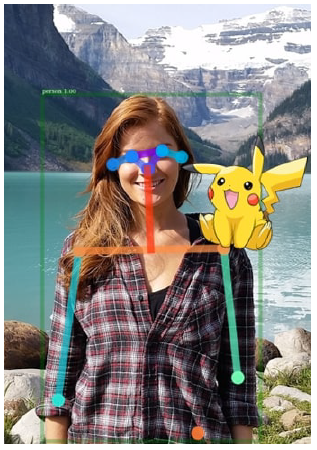 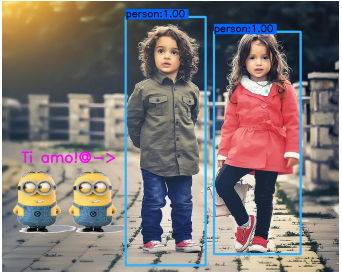 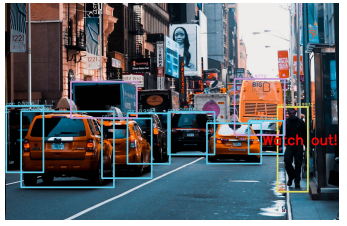 行车提醒
AR识别和渲染
2020/9/27
2
相关工作
计算资源受限下的视频分析 
性能和资源利用的tradeoff
Live Video Analytics at Scale with Approximation and Delay-Tolerance  NSDI’17
Chameleon: Scalable Adaptation of Video Analytics SIGCOMM’18
引入网络因素再探视频分析
性能（准确度）和时延之间的tradeoff
AWStream: Adaptive Wide-Area Streaming Analytics SIGCOMM’18
Edge Assisted Real-time Object Detection for Mobile Augmented Reality MobiCom’19
2020/9/28
3
相关工作
Chameleon SIGCOMM’18
两个趋势
高准确度，高代价；视频规模越来越大
High accuracy + low cost at scale?
2020/9/28
4
Configurations:
Resolution
Frames rate
Object detector
480p
相关工作1
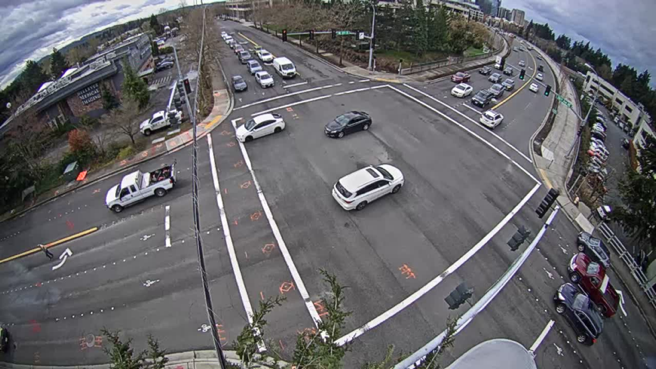 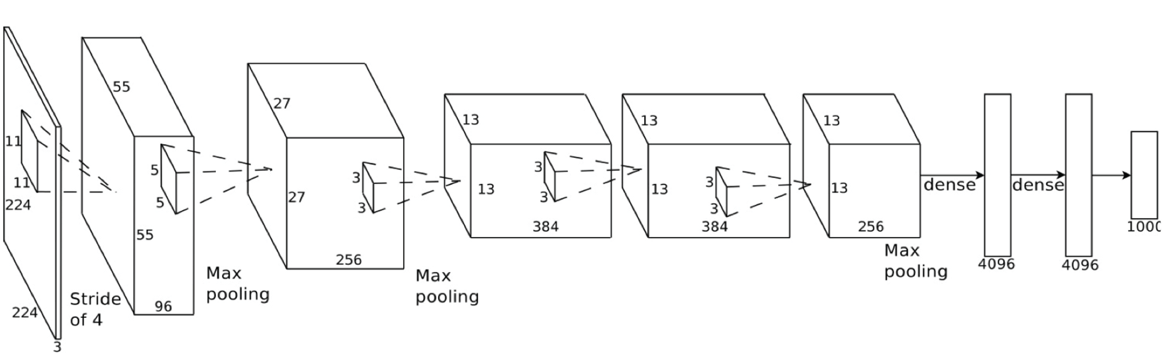 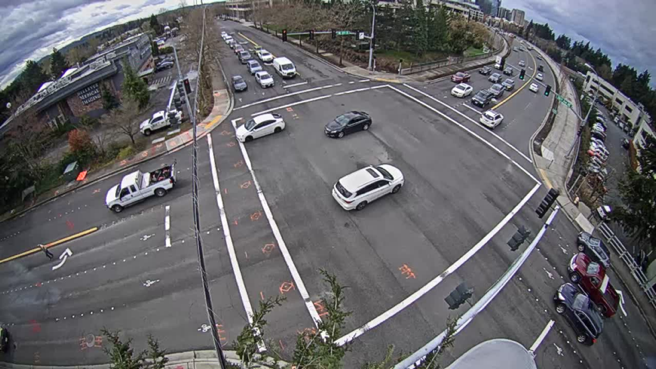 Resizing & Frame Selection
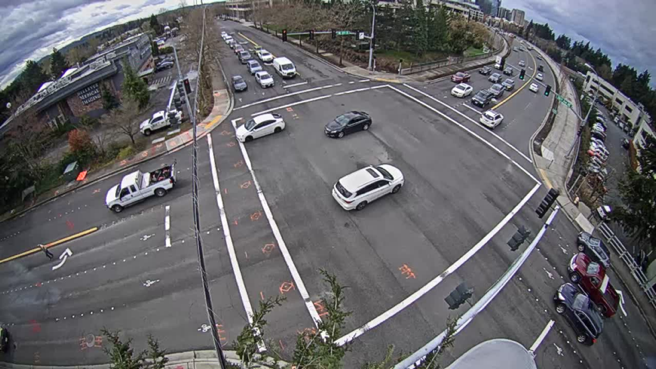 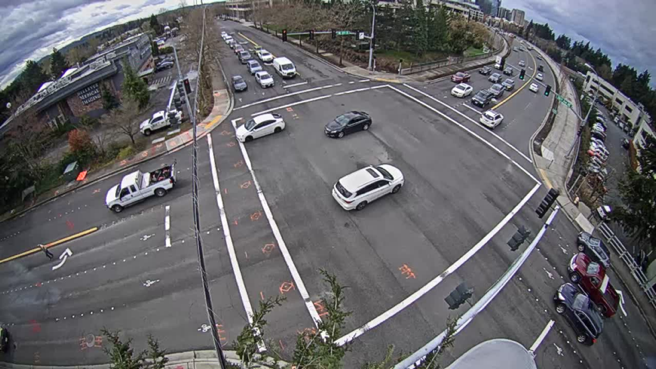 …
Chameleon SIGCOMM’18
历史方案：视频内容和视频分析pipeline配置是对应的 
视频分析pipeline是可配置的
DNN Object Detection
(e.g., YOLO)
1280p
(e.g., VideoStorm)
(e.g., NoScope)
2020/9/28
5
相关工作
Chameleon SIGCOMM’18
视频分析pipeline是可配置的
2020/9/28
6
相关工作
Chameleon SIGCOMM’18
视频分析pipeline是可配置的
2020/9/28
7
Configurations:
Resolution
Frames rate
Object detector
480p
相关工作
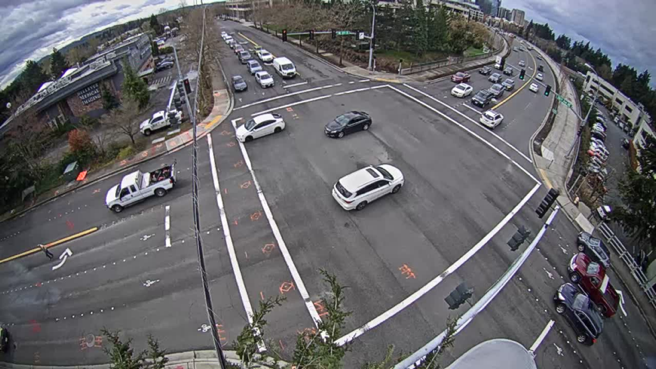 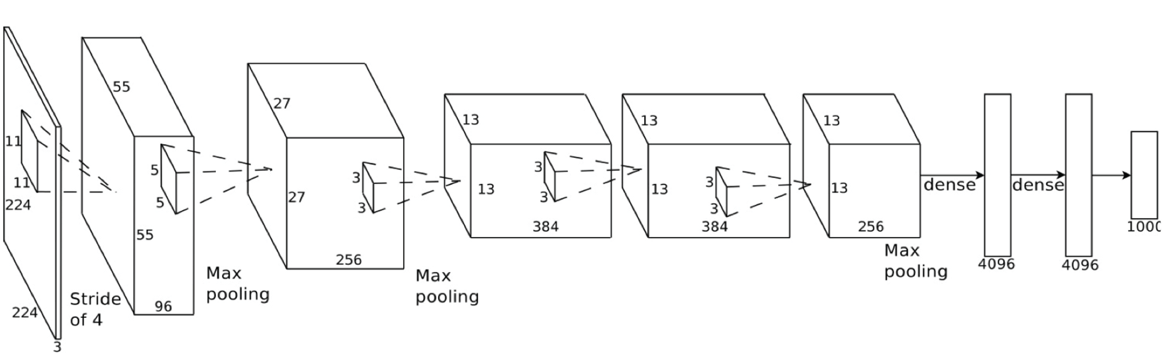 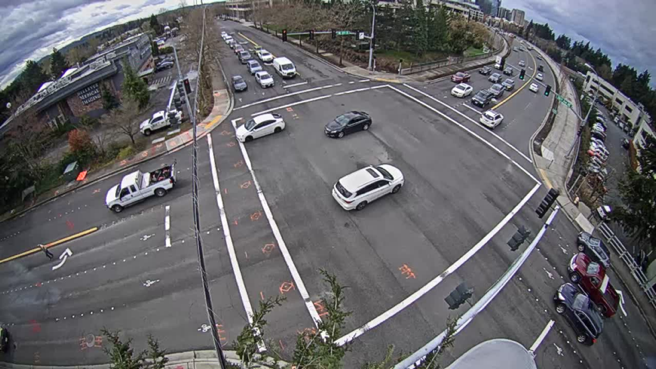 Resizing & Frame Selection
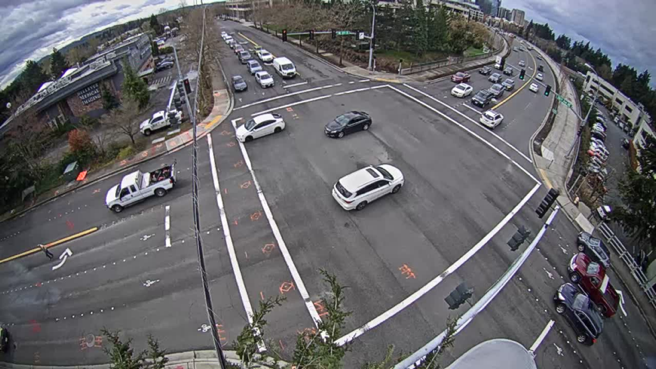 …
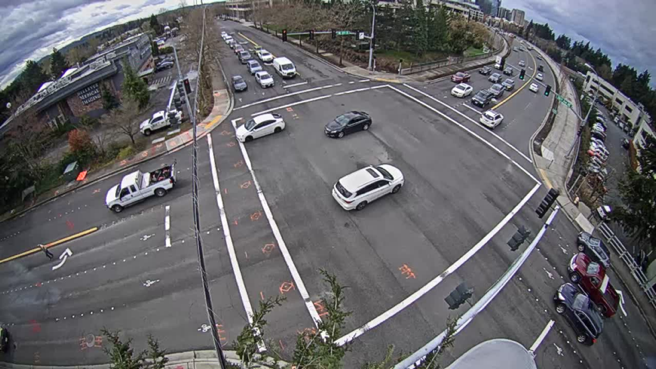 Chameleon SIGCOMM’18
视频分析pipeline是可配置的
#视频内容变化最优的pipeline配置也是变化的
定期的reprofiling
DNN Object Detection
(e.g., YOLO)
1280p
2020/9/28
8
Configurations:
Resolution
Frames rate
Object detector
Chameleon: 
Configuration Controller
480p
相关工作
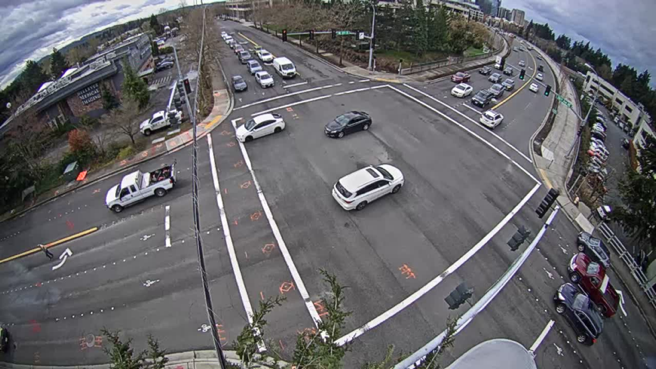 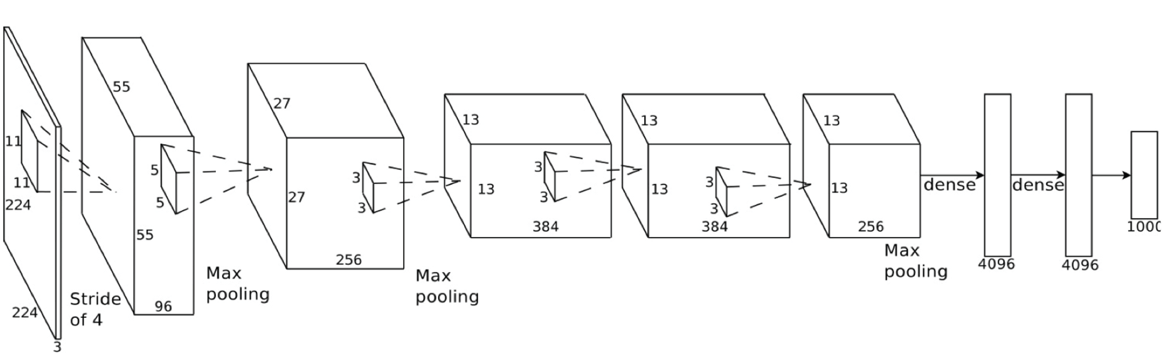 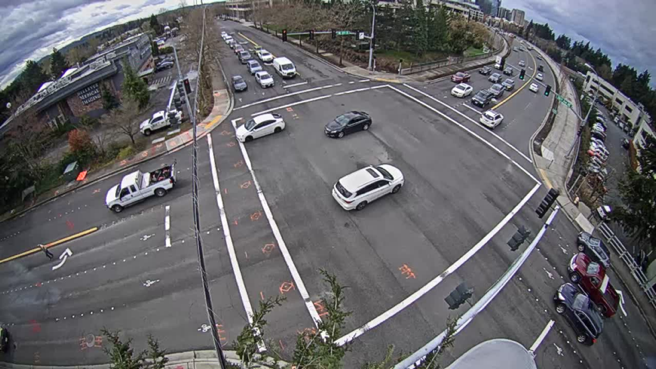 Resizing & Frame Selection
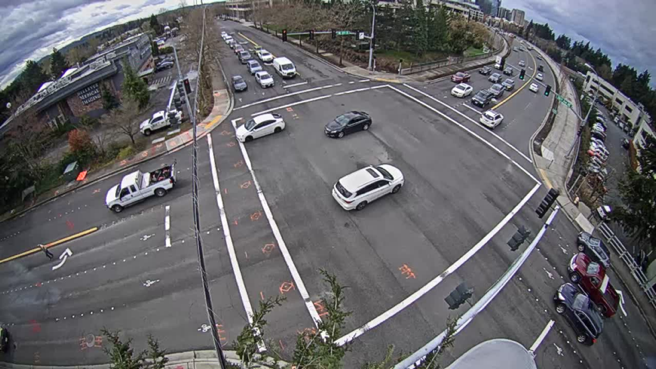 …
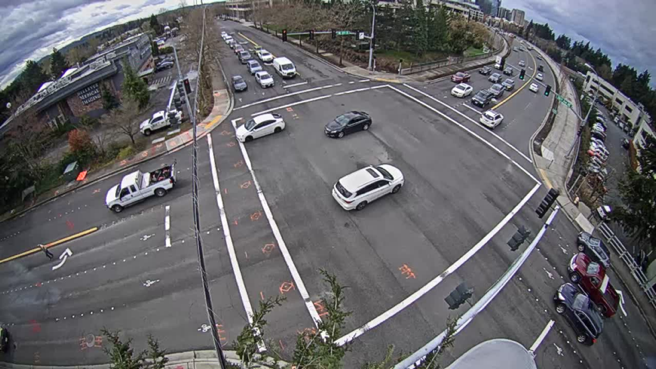 Chameleon SIGCOMM’18
视频分析pipeline是可配置的
#视频内容变化最优的pipeline配置也是变化的
定期的reprofiling
DNN Object Detection
(e.g., YOLO)
1280p
2020/9/28
9
相关工作
Chameleon SIGCOMM’18
定期的reprofiling  high performance
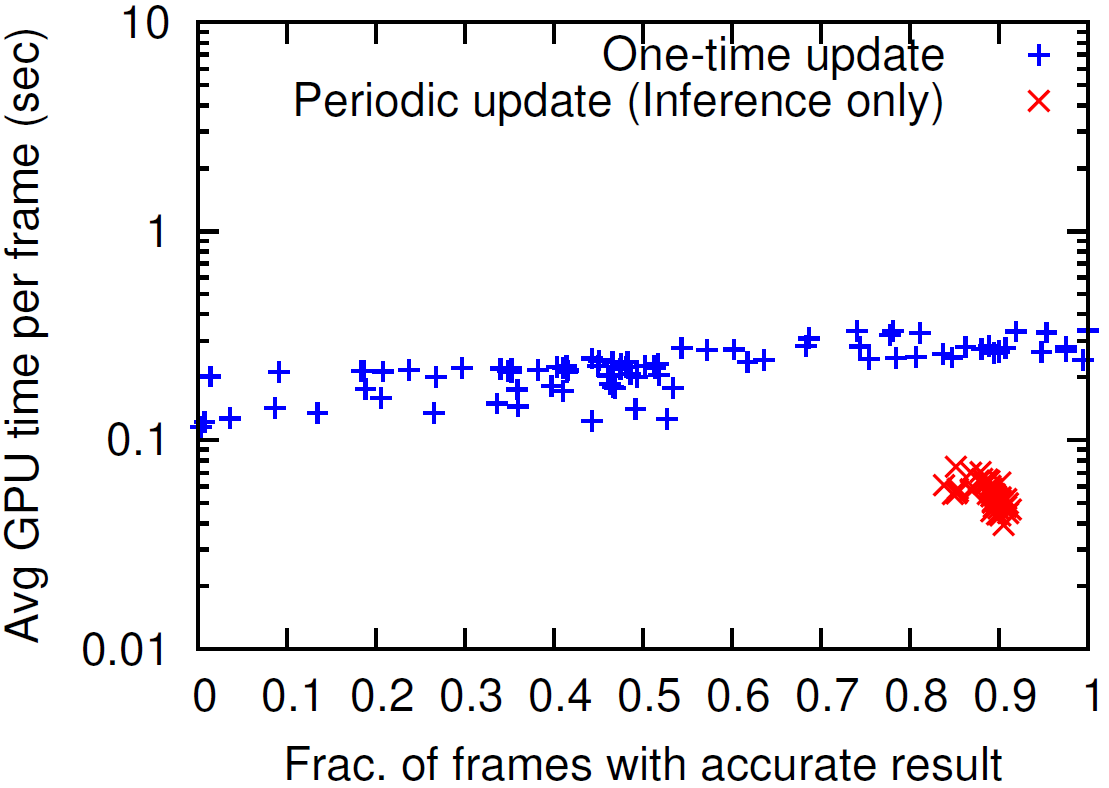 2020/9/28
10
相关工作
Chameleon SIGCOMM’18
定期的reprofiling  high performance but high profiling cost
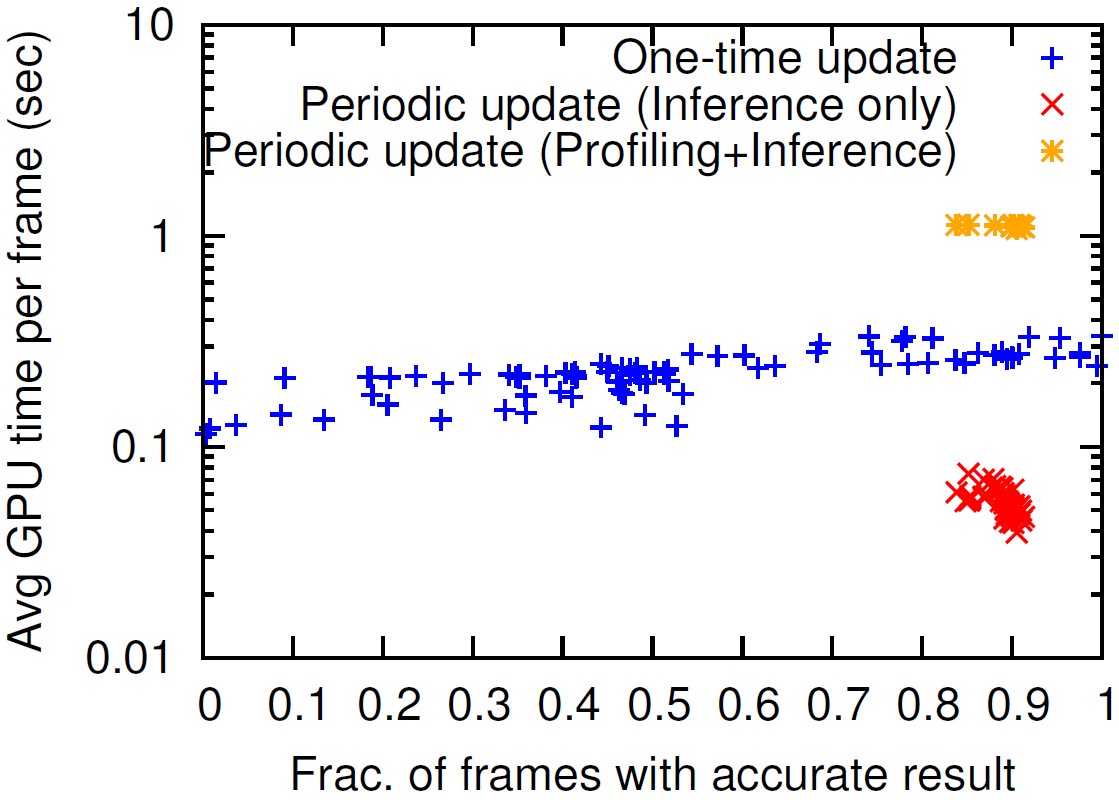 2020/9/28
11
相关工作
Chameleon SIGCOMM’18
如何减少profiling代价
Temporal correlation (同一个视频内)
Cross-camera correlation
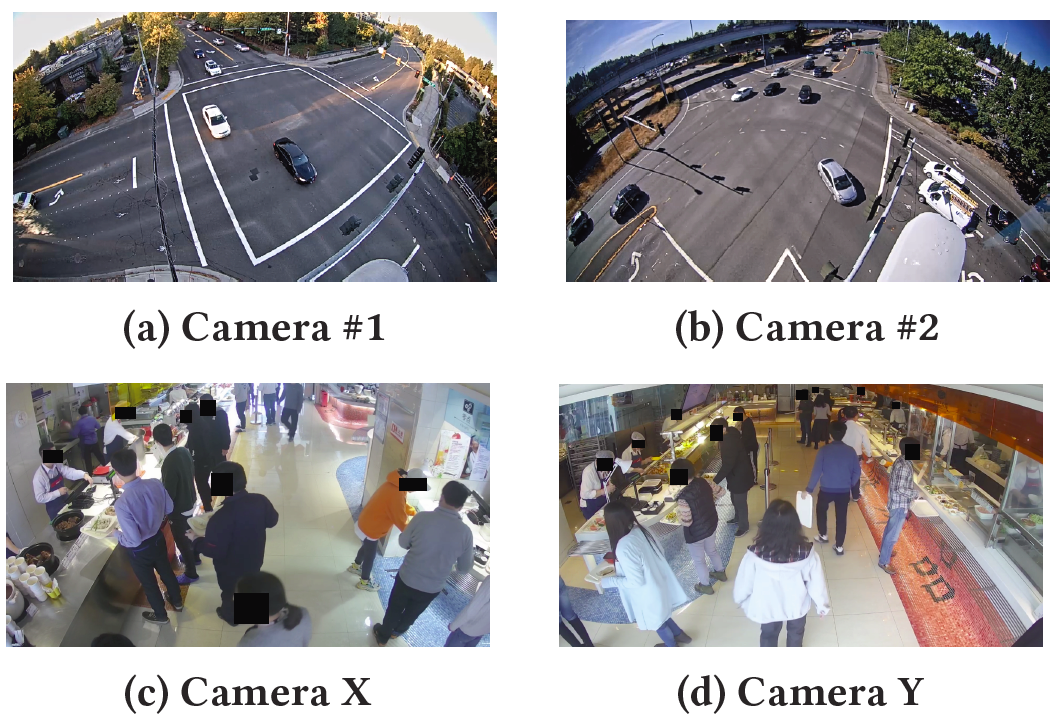 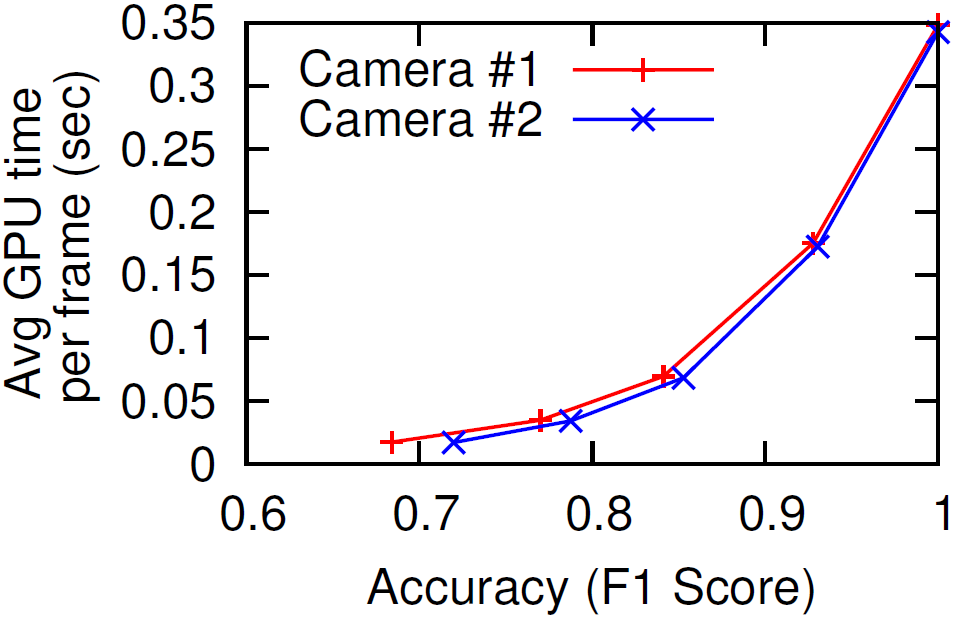 2020/9/28
12
相关工作
…
Chameleon SIGCOMM’18
如何减少profiling代价
Temporal correlation (同一个视频内)
Cross-camera correlation 
Independence of configurations
…
profiling window
leader
top-k configs
follower 1
follower 2
segments 1 - 4
2020/9/28
13
我的工作
移动设备端视频分析的局限性
### set TX2 to max performance mode 
$ nvpmodel -m 0 
$ ~/jetson_clocks.sh 
### download the pre-trained weights and run YOLOv3 
$ wget https://pjreddie.com/media/files/yolov3.weights 
$ ./darknet detector demo cfg/coco.data cfg/yolov3.cfg yolov3.weights traffic.mp4
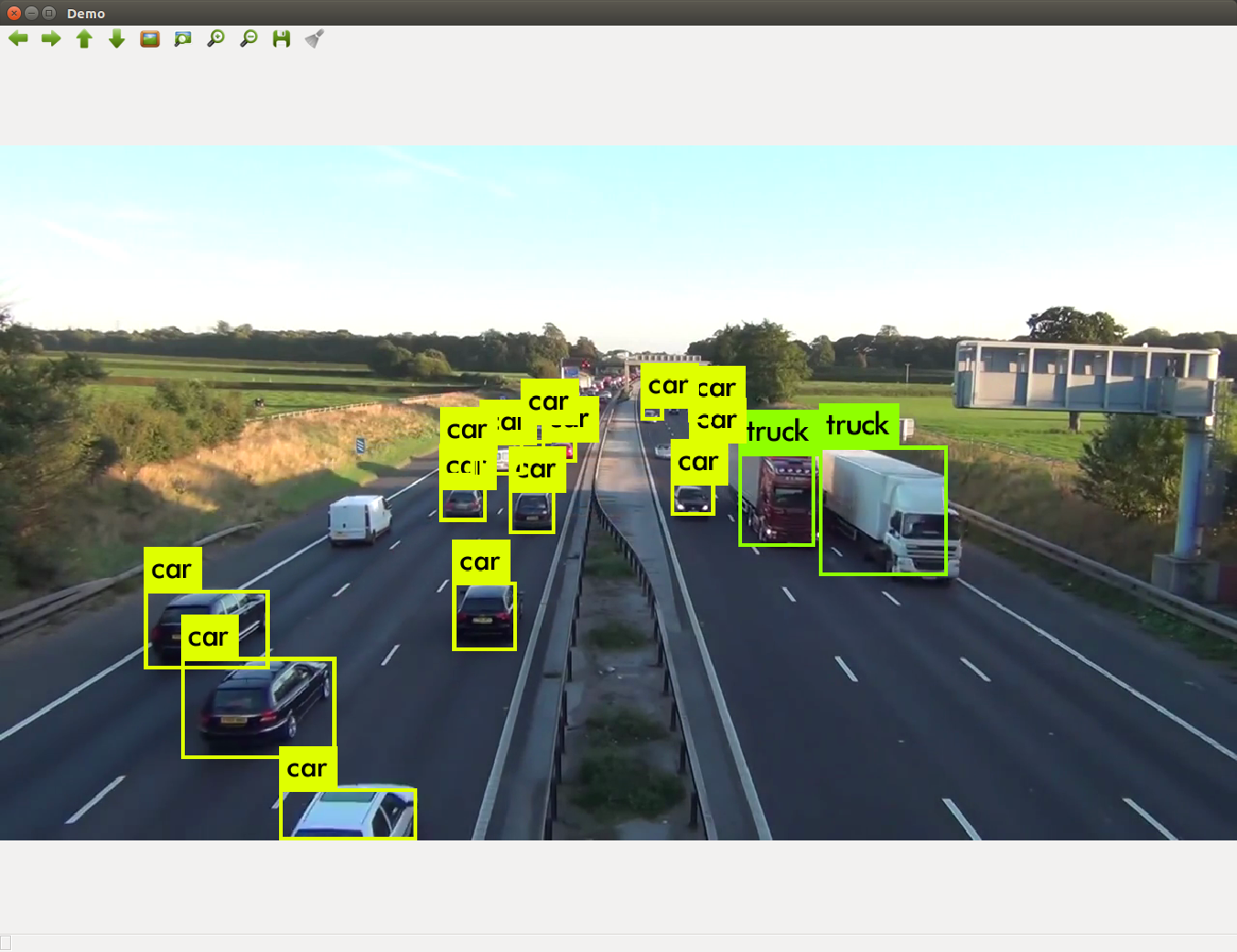 #板载摄像机：3~3.3 帧
#网络摄像机：1.5~2帧
2020/9/28
14
我的工作
移动设备端视频分析的局限性
### set TX2 to max performance mode 
$ nvpmodel -m 0 
$ ~/jetson_clocks.sh 
### download the pre-trained weights and run YOLOv3 
$ wget https://pjreddie.com/media/files/yolov3.weights 
$ ./darknet detector demo cfg/coco.data cfg/yolov3.cfg yolov3.weights traffic.mp4
2020/9/28
15
我的工作
检测任务卸载至边缘服务器
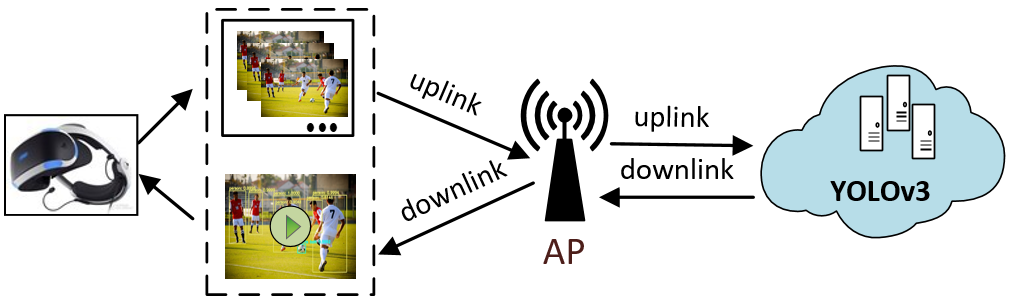 2020/9/28
16
我的工作
检测任务卸载至边缘服务器






优化目标：   低时延    +   高准确度   +   低能耗
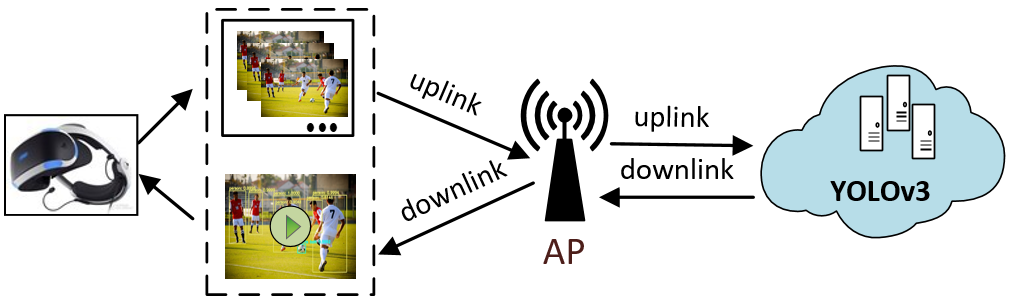 配置和网络带宽
配置
2020/9/28
17
我的工作
目标：   低时延    +   高准确度   +   低能耗
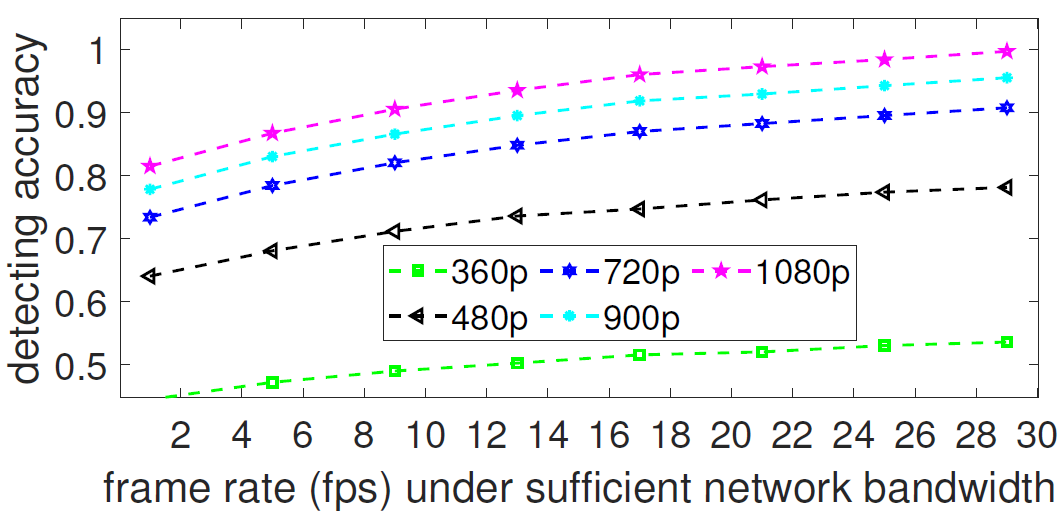 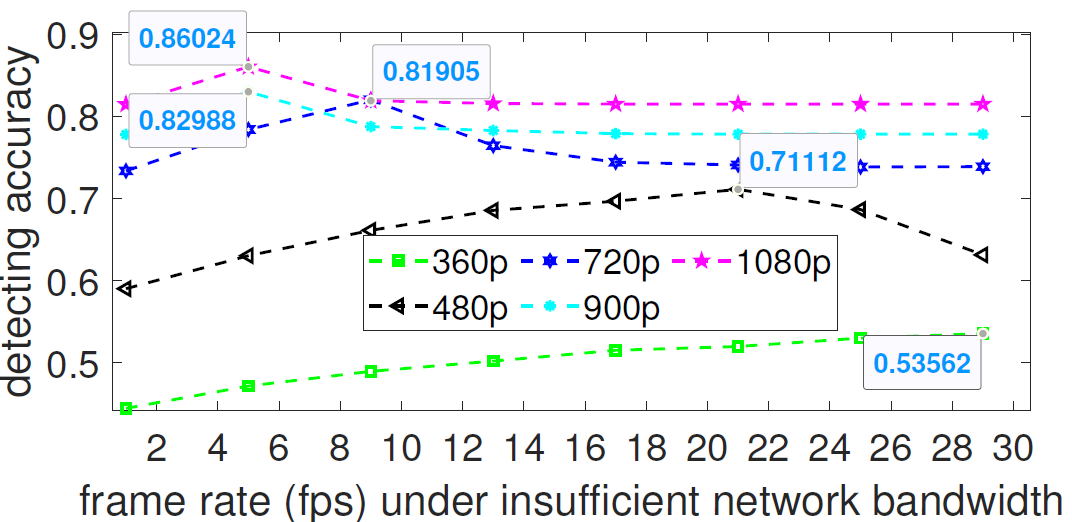 2020/9/28
18
我的工作
检测任务卸载至边缘服务器






优化目标：   低时延    +   高准确度   +   低能耗
主要问题：如何来做tradeoff ？
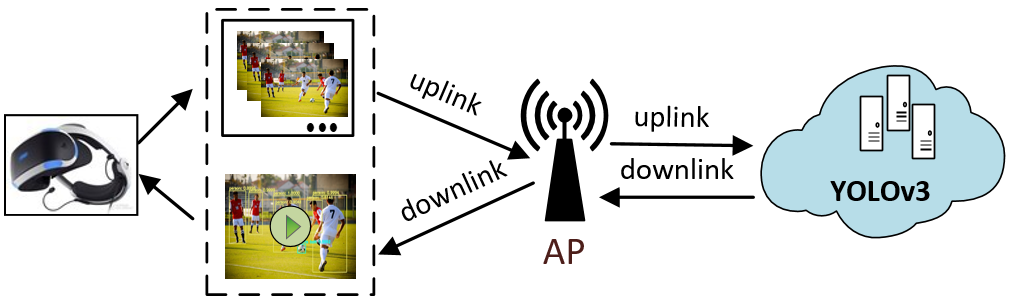 2020/9/28
19
解决方案
基于强化学习来实现自适应配置
为什么（能）用强化学习？
自适应配置选择问题是动态决策问题
视频分析更倾向于获取长期收益
Metric之间存在tradeoff
环境的变化并非是毫无规律可循

怎么用？
指定训练算法（A3C）
动作空间
定义状态空间
奖赏函数
2020/9/28
20
解决方案
#决定以哪些元素作为配置
#ROI编码
2020/9/29
21
解决方案
#决定以哪些元素作为配置
#ROI编码
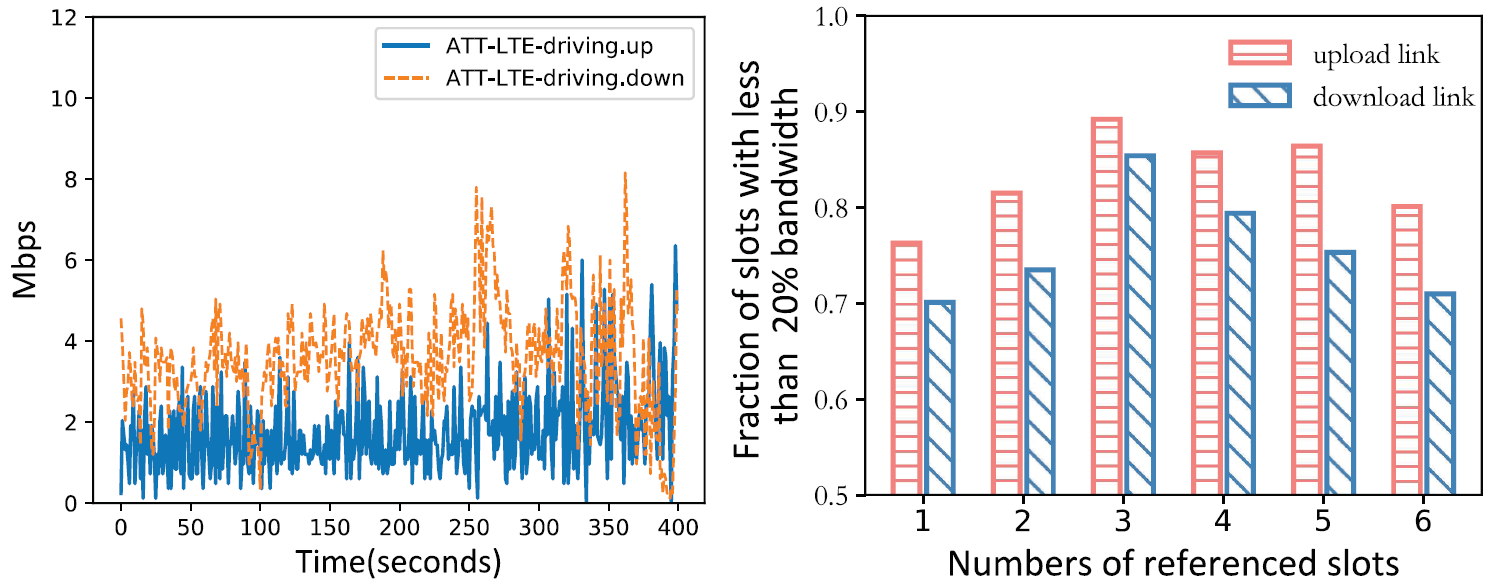 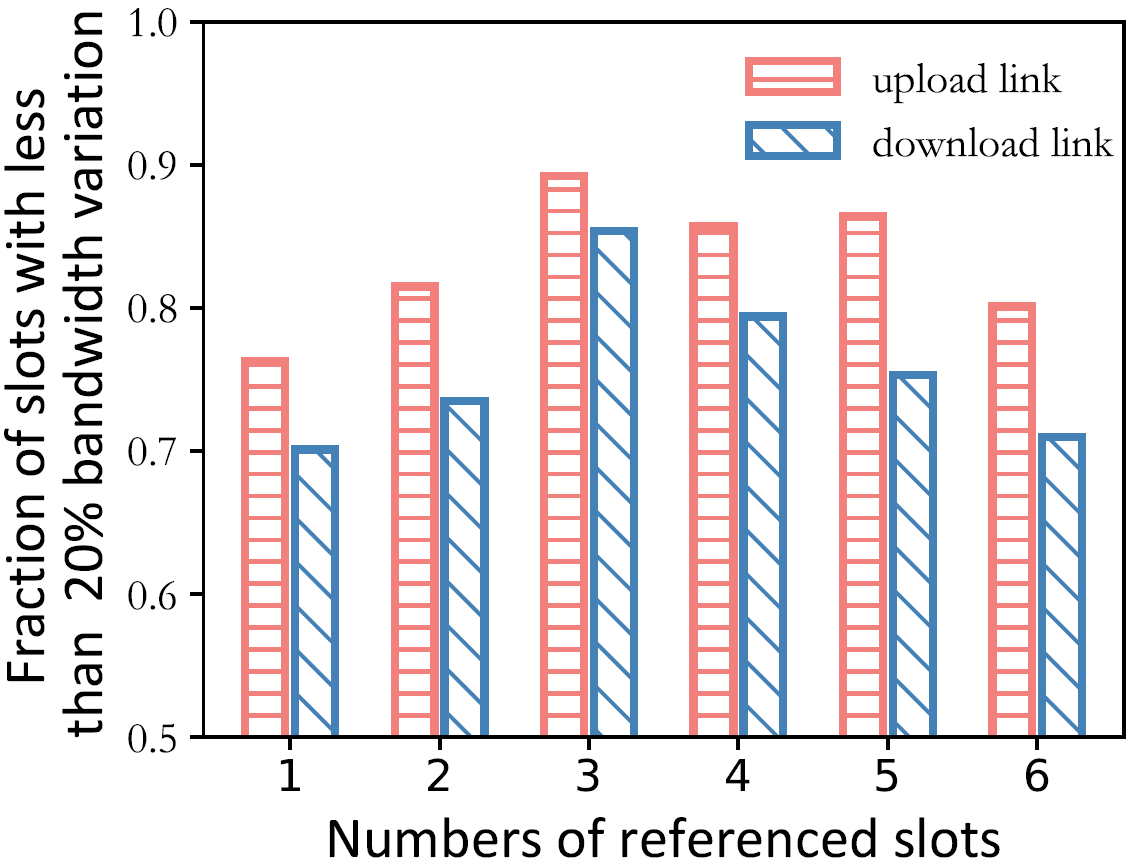 14.5% 和 14.9%
2020/9/29
22
解决方案
#决定以哪些元素作为配置
#ROI编码
2020/9/29
23
解决方案
#决定以哪些元素作为配置
#ROI编码
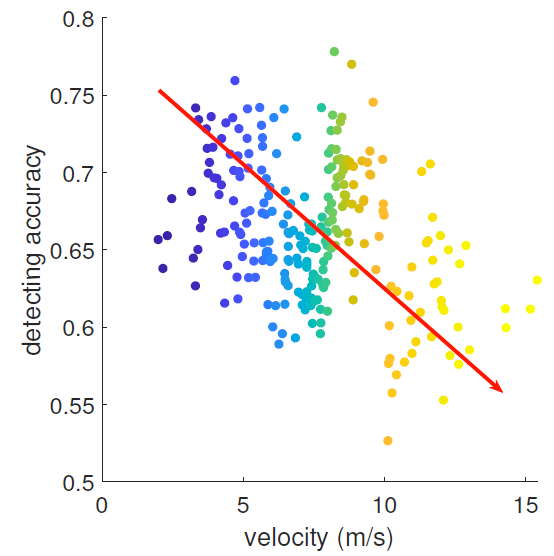 2020/9/29
24
解决方案
#决定以哪些元素作为配置
#ROI编码
2020/9/29
25
解决方案
2020/9/29
26
解决方案
2020/9/29
27
解决方案
A3C网络图
2020/9/29
28
系统架构
主要部分
VCMaker：配置决策者
Video Encoder:传输以相关配置编码的视频
Edge Server:进行视频检测并回传结果
Motion Vector Extractor:计算出运动向量，即像素点的偏移
Results Buffer:供RoI编码区域参考+本地检测
2020/9/29
29
实验设计
硬件搭建
 Jetson TX2  ---Mobile AR Device
Edge Server with  GeForce RTX 2080 Ti GPUs
Hikvision camera
样本采集
车载视频和行人视频，共计10小时，8小时用于训练，2小时用于测试效果
对比算法
Baseline
Baseline + MVOD
BBA
2020/9/29
30
性能分析
训练效果
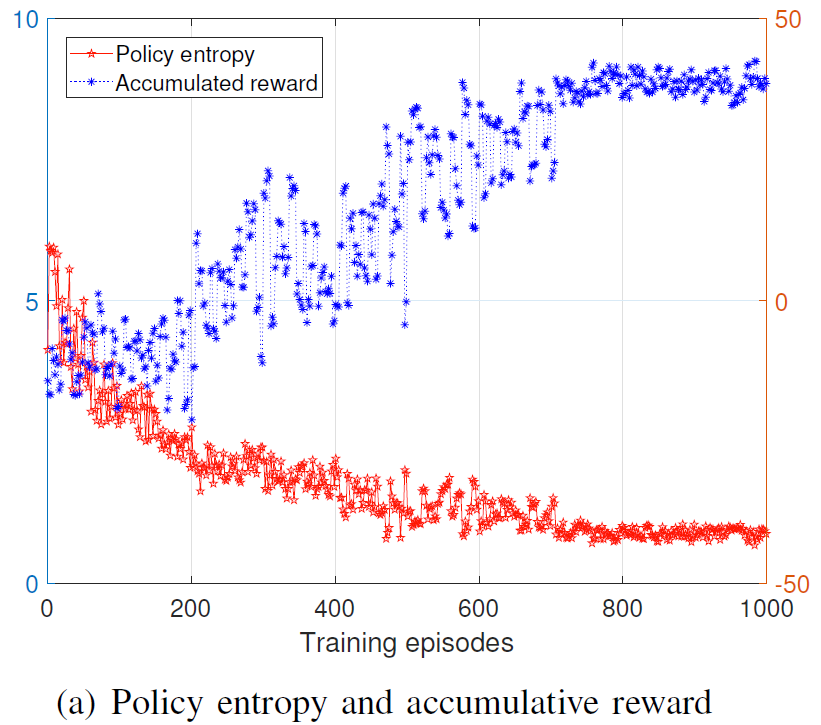 2020/9/29
31
性能分析
对比效果
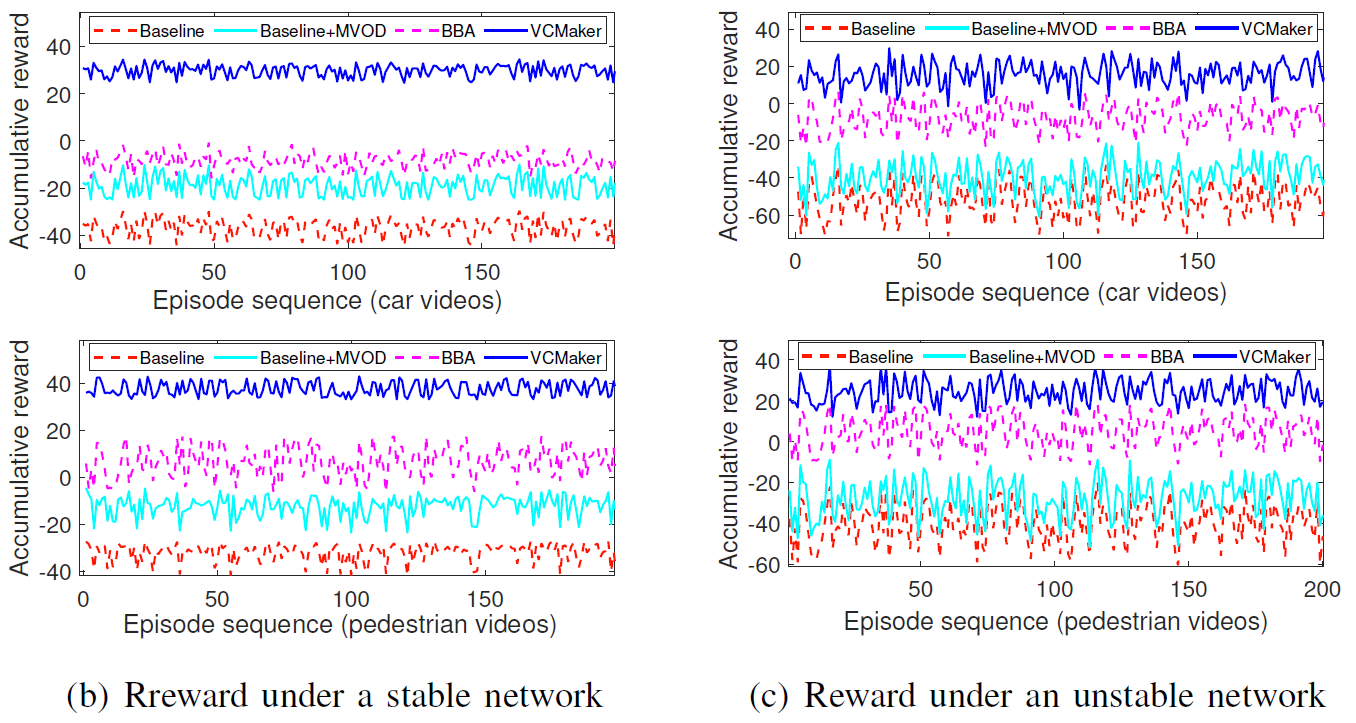 2020/9/29
32
性能分析
各个metric比较
Negative action rate：对于这三个metric而言，不合理的决策比例
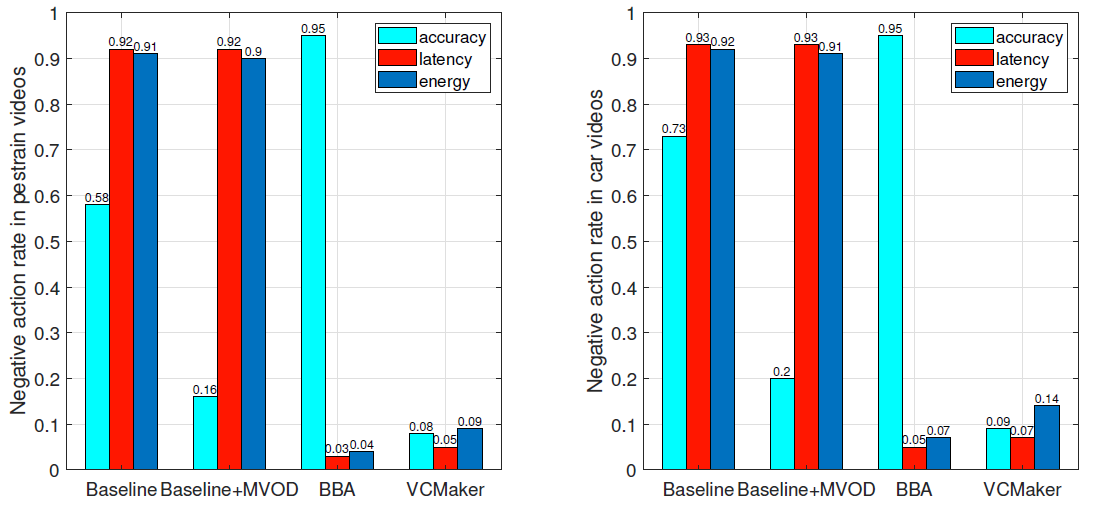 (b)NARs using car videos
under a stable network
(a) NARs using pedestrian videos under a stable network
2020/9/29
33
性能分析
各个metric比较
Negative action rate：对于这三个metric而言，不合理的决策比例
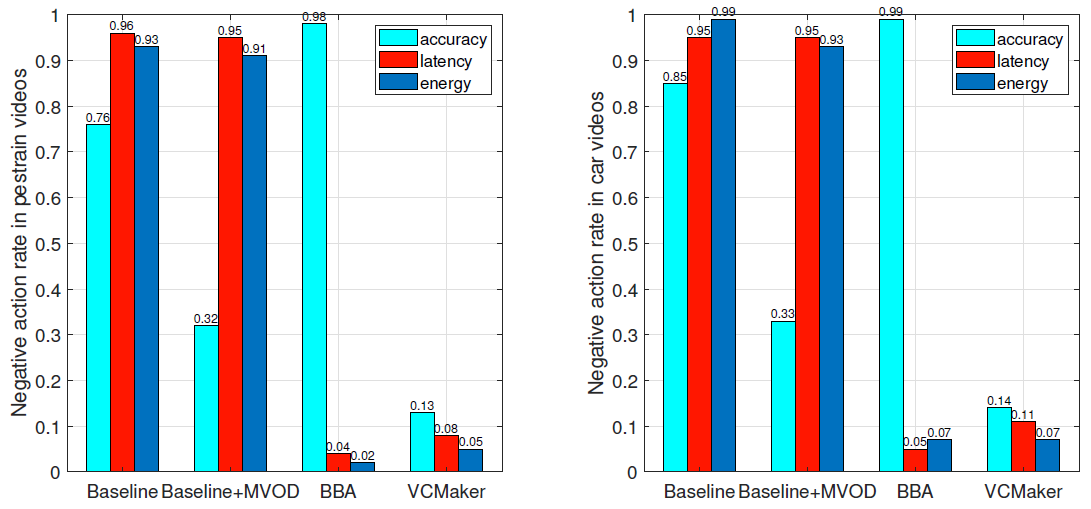 (b)NARs using car videos
under a stable network
(a) NARs using pedestrian videos under a stable network
2020/9/29
34
小结
边缘计算解决了视频分析计算瓶颈，却也面临配置选择问题；
影响视频分析性能的不仅仅是带宽，还有视频本身；
强化学习在动态决策问题上有其优势之处；

未来：
扩大训练集的范围，不局限于车辆和行人视频；
尝试用其他前沿的强化学习技术；
设计更为高效准确的带宽估计方法；
在配置方面，考虑检测模型也作为一个决策变量。
谢谢大家！
2020/9/29
35